Портфолио школьника
Масюков Тимофей Степанович
Классный руководитель: Загайнова Алена Ивановна
Начато: 01.09.2021                                 Окончено:
Это я
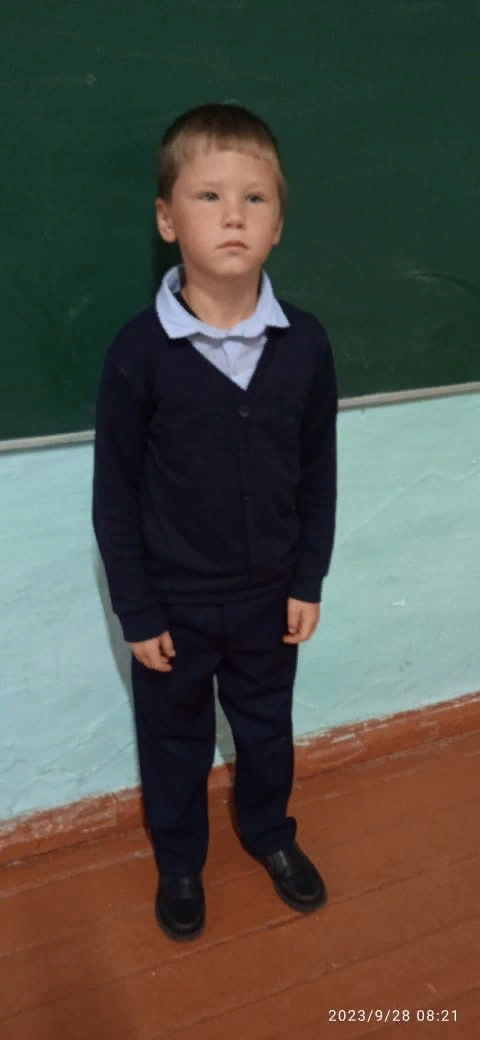 Моя семья
Моя Школа
Мой Класс
Мои достижения
Походы и праздники
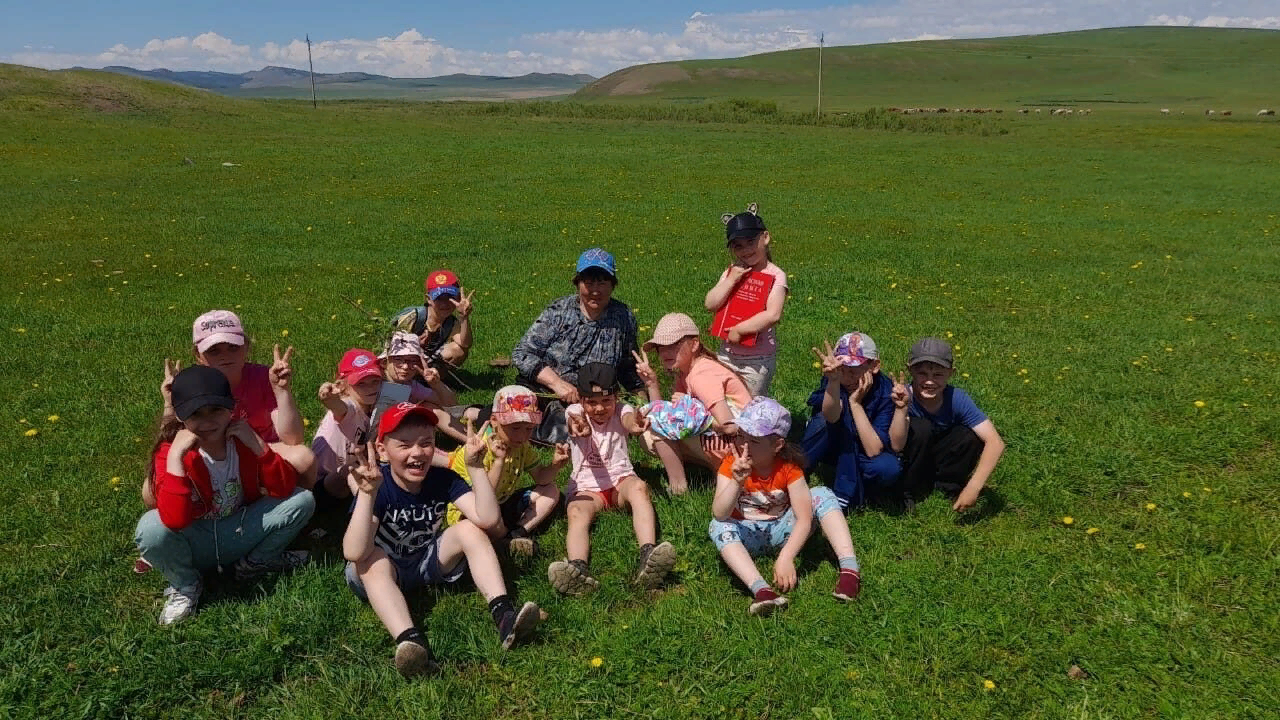 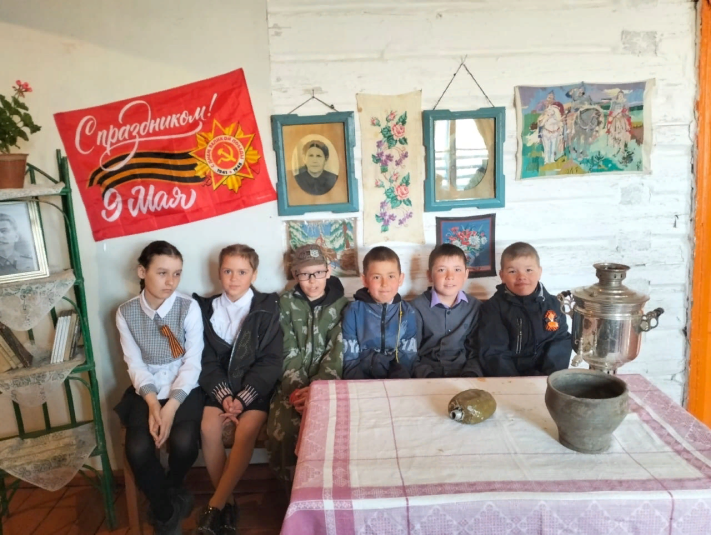 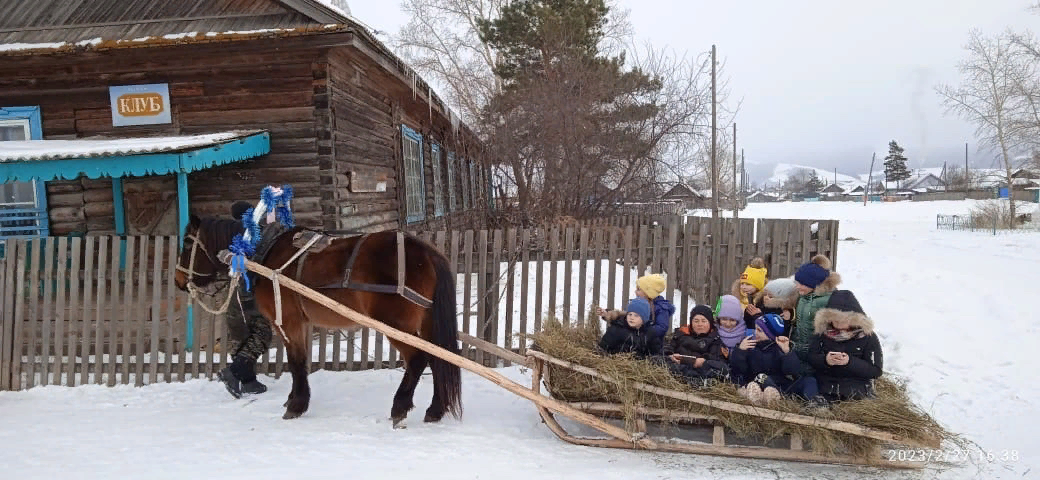